Least Squares Natural Migration (LSNM) of Surface Waves
Zhaolun Liu
2015.12.9
Outline
Introduction
Theory
Numerical tests
Conclusion
Next works
Outline
Introduction
Theory
Numerical tests
Conclusion
Next works
Introduction
suffers migration artifacts due to the recording geometry and the non-uniform illumination (AlTheyab et.al, 2015).

 Least squares method to solve  Lm=d
Outline
Introduction
Theory
Numerical tests
Conclusion
Next works
Theory
Iterative method:
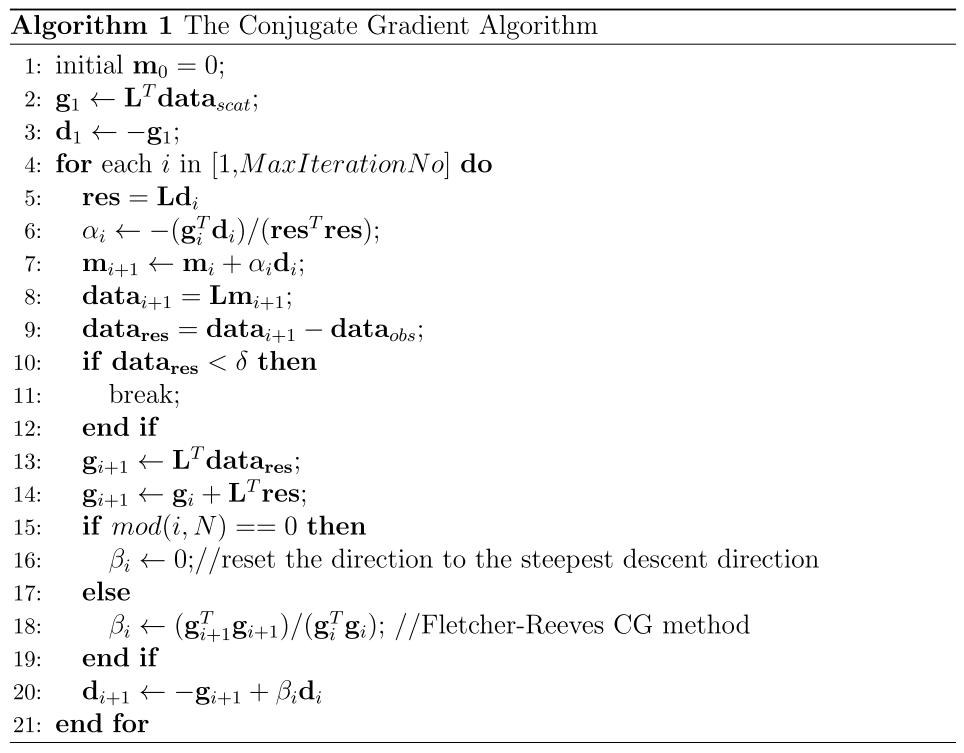 1 migration
1st : modeling
3rd : migration
2nd : modeling
Outline
Introduction
Theory
Numerical tests
Conclusion
Next works
Numerical tests
Six corners model
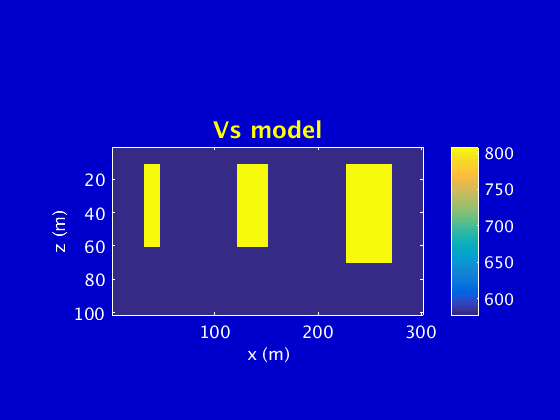 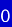 x3
x5
x2
x1
x6
x4
301 receivers 
301 sources
1 m spacing
Dominant fre: 10 Hz
Buried corners locations:
x1=32 m,  x2=46 m
x3=122 m, x4=151 m
x5=227 m, x6=271 m
All depth is 10 m
Nature Migration image
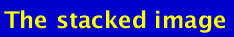 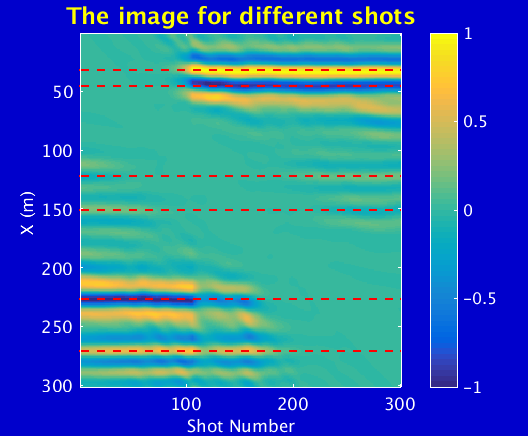 Problem 1: the polarity for the fault is different.
Problem 2: the weak energy at  the middle.
Analysis for two-corner model
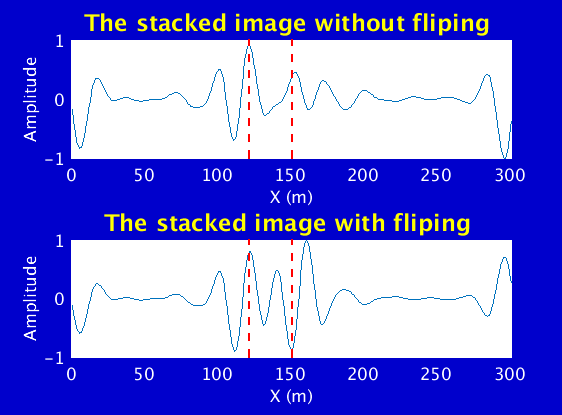 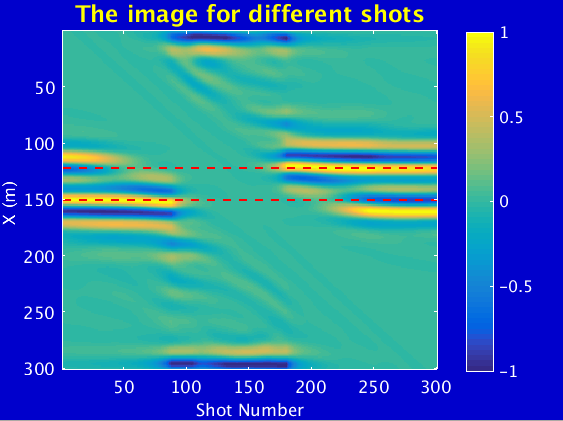 x1
x2
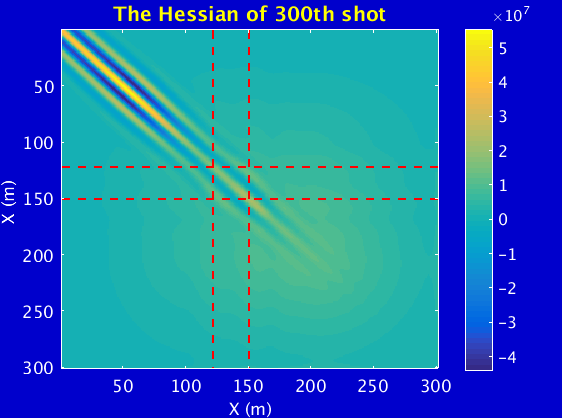 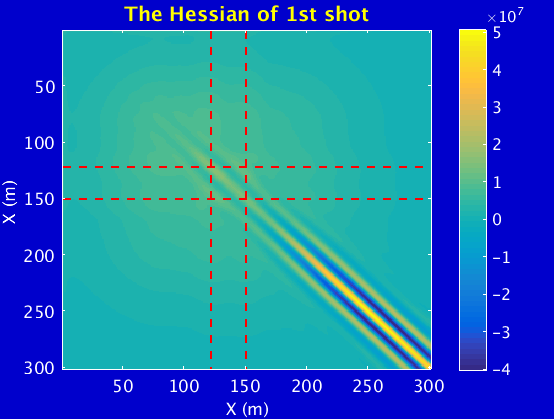 Buried corners locations:
x1=122 m, x2=151 m
Analysis for two-corner model
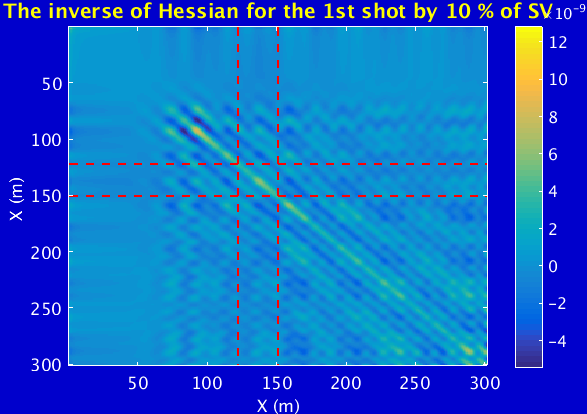 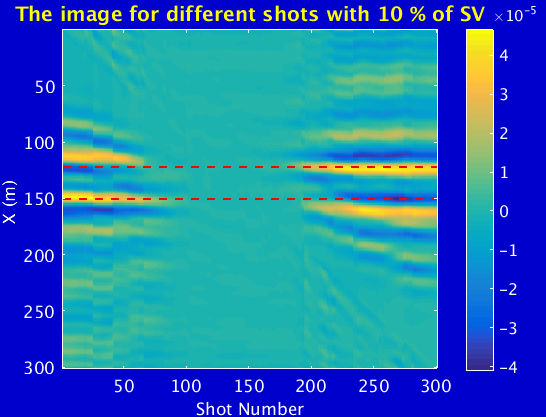 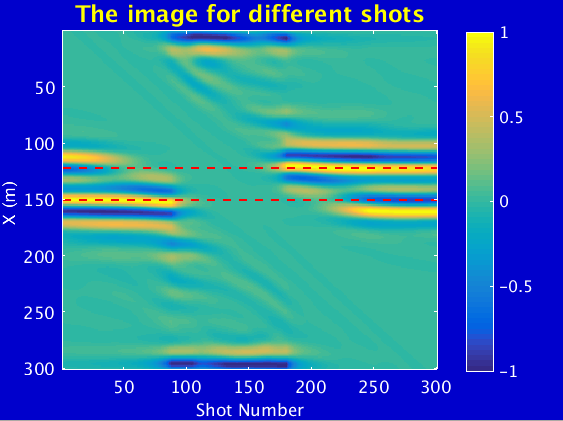 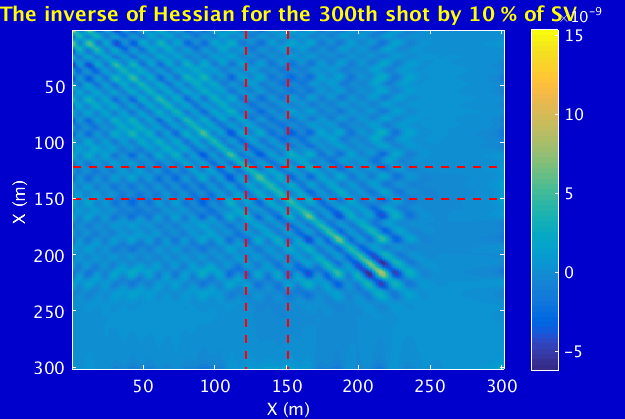 Polarity analysis
One corner model
Calculate the kernel
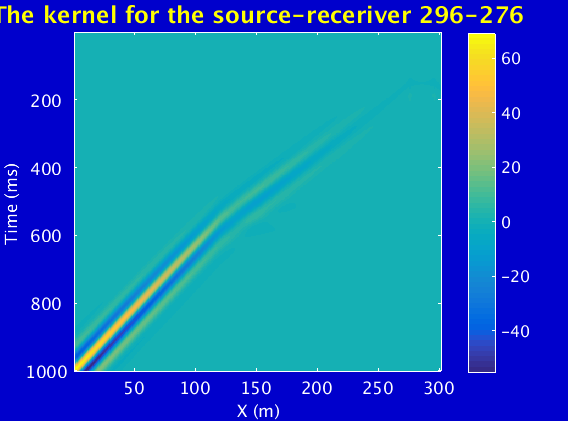 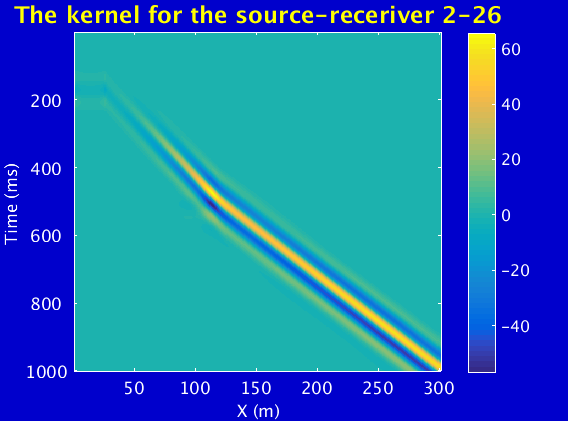 Two source-receiver pairs:
Polarity analysis
Obtain the data (only backscattered waves)
Calculate the image
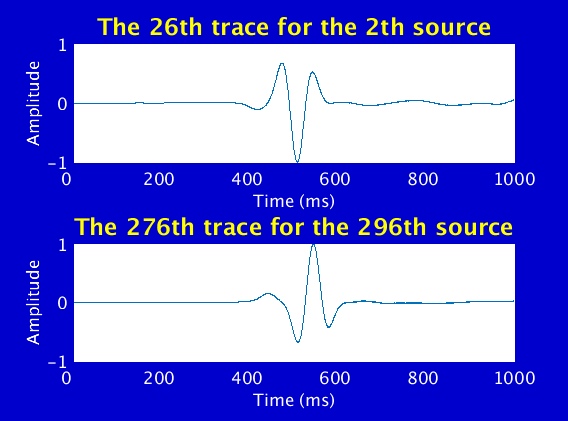 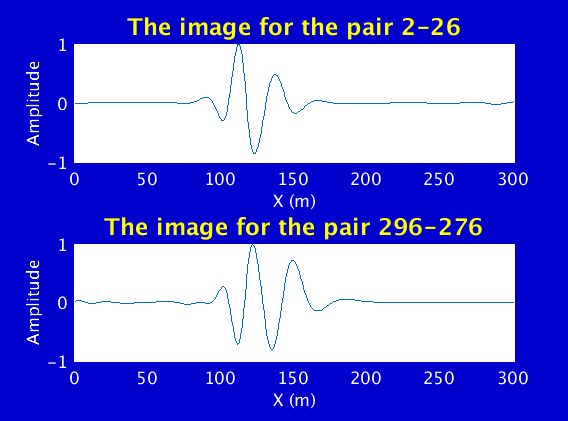 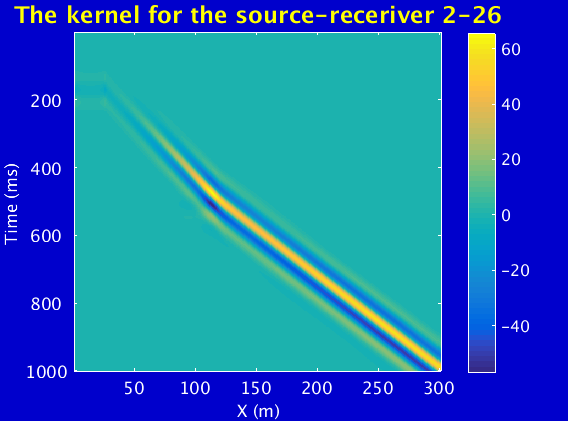 Velocity discontinuity     polarity change?
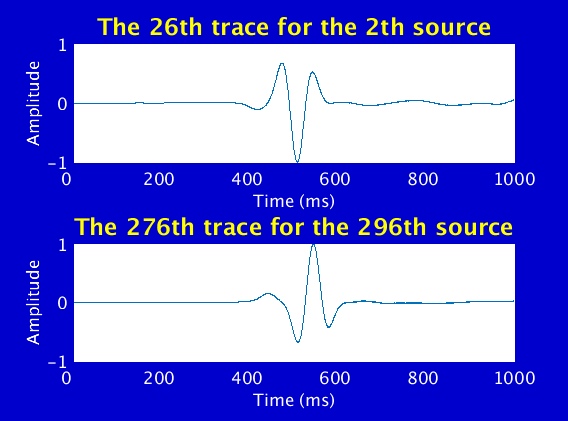 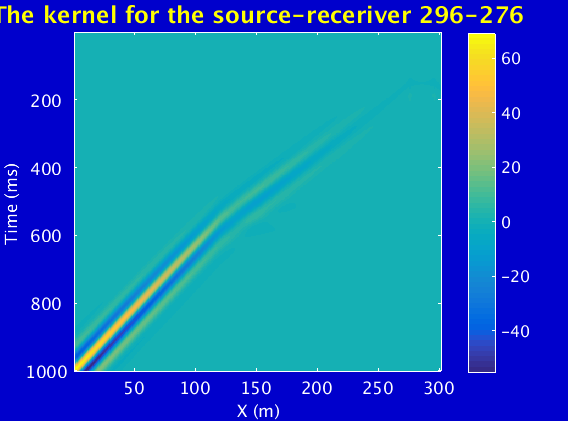 Energy analysis
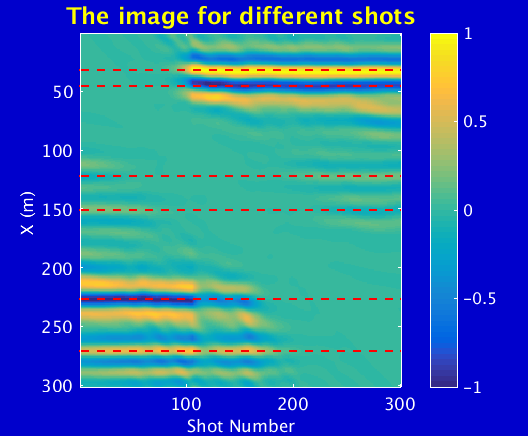 For one source and all the receivers
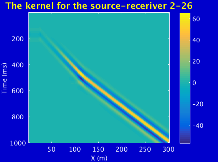 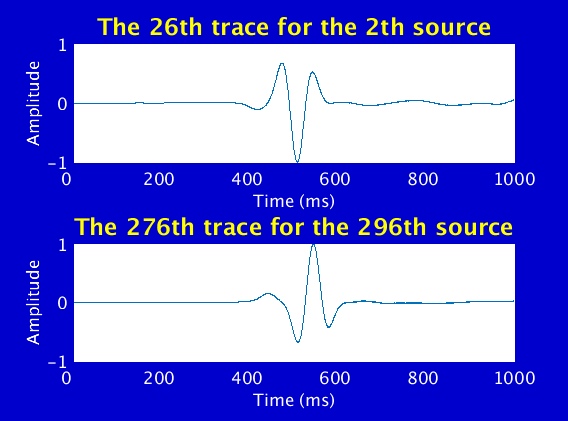 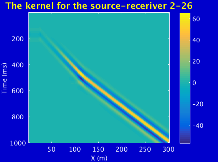 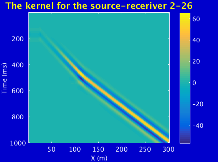 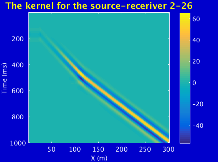 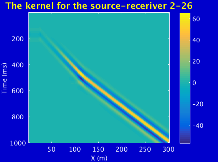 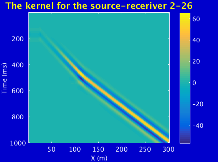 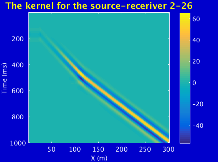 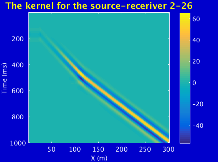 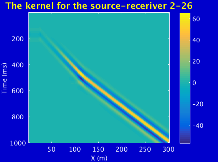 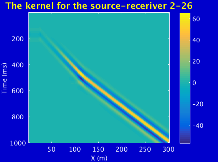 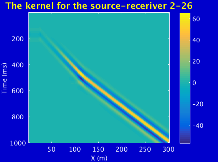 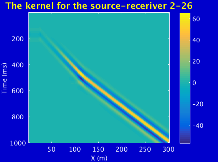 Migration image of six-corner model
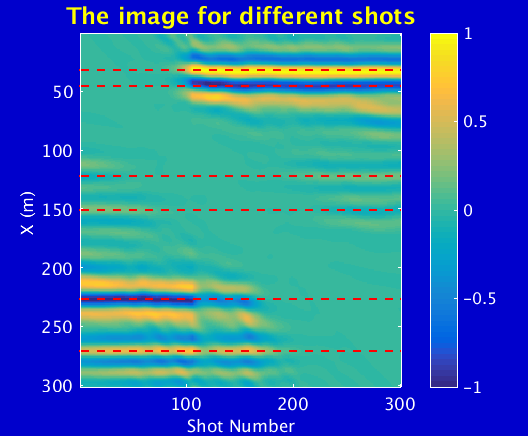 Change polarity at one side of the source
Still too weak at the middle,  and how to improve?
Then stack the images of all the shots
The inverse of Hessian
Six-corner model
The energy is balanced!
The inverse of Hessian
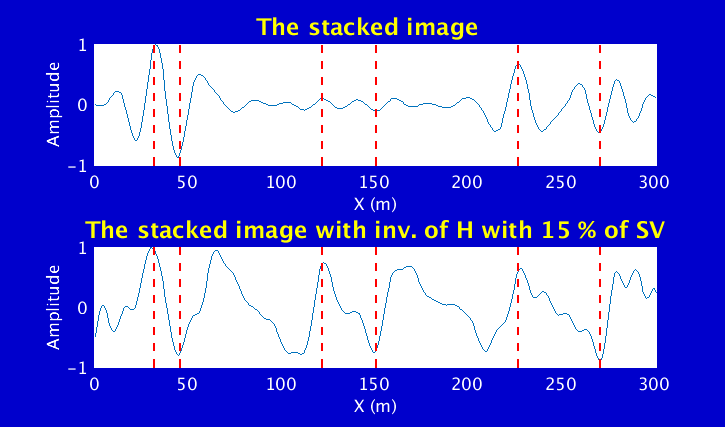 The stacked images with different number of singular values (SV)
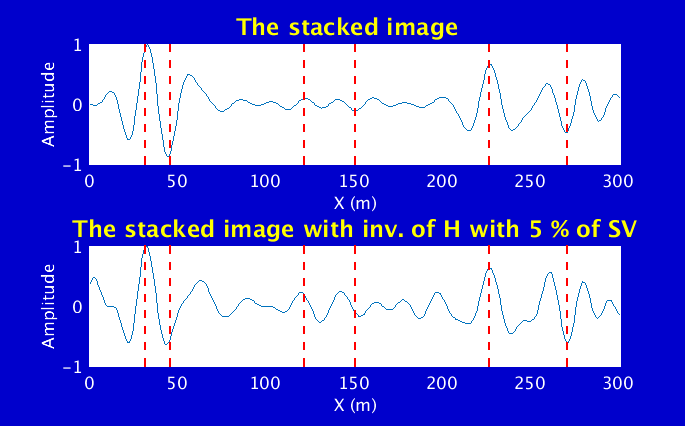 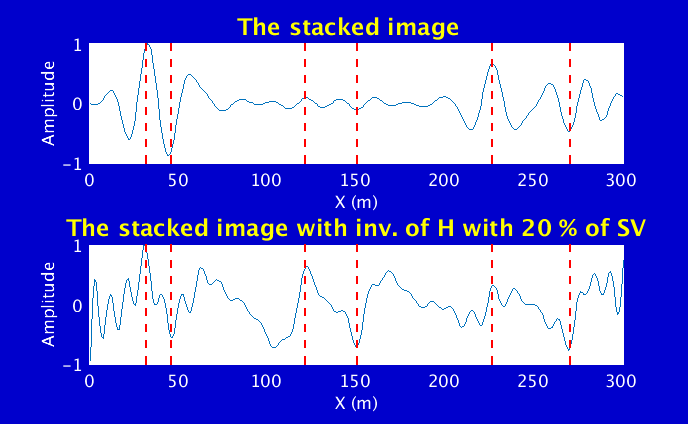 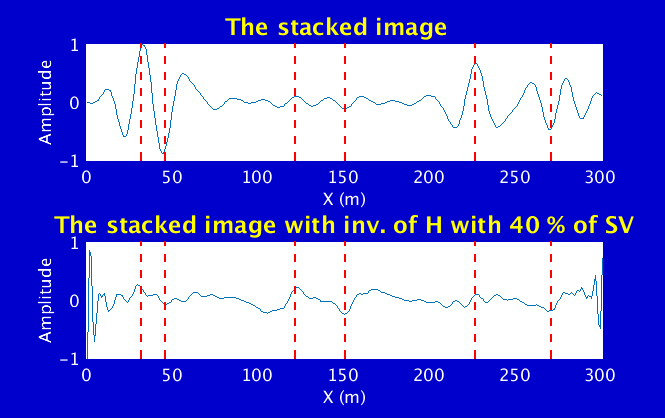 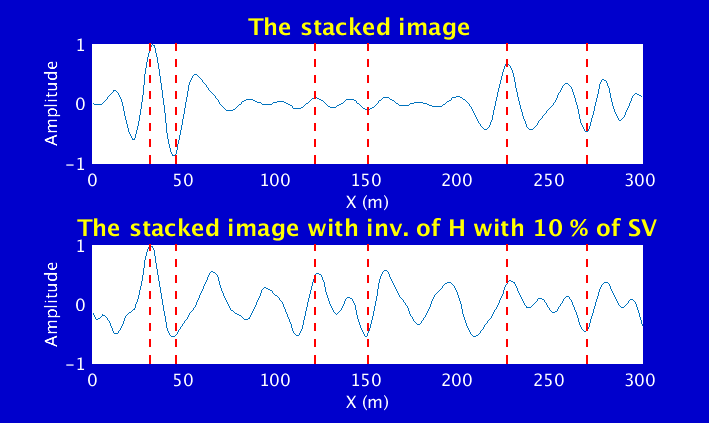 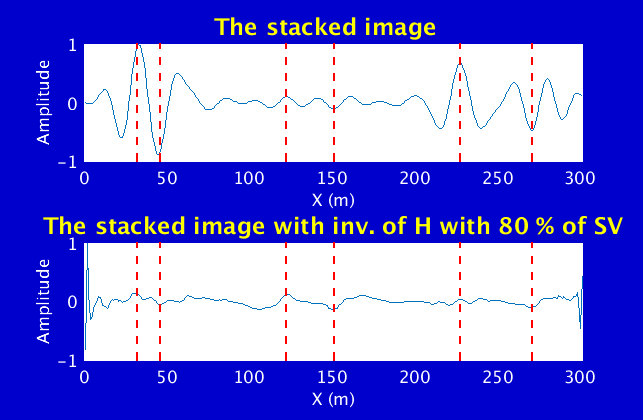 The inverse of Hessian
One corner model
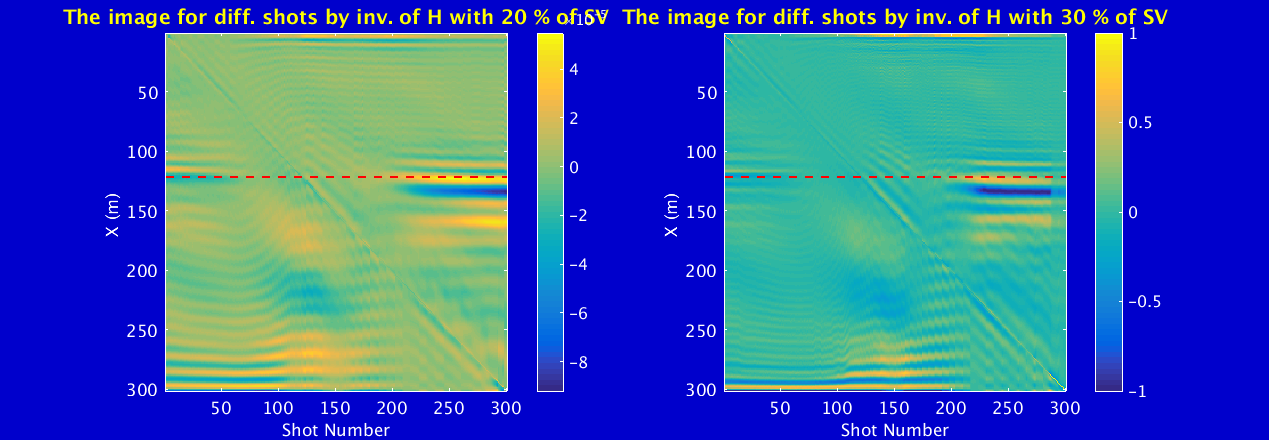 The inverse of Hessian
The stacked images with different number of SVs
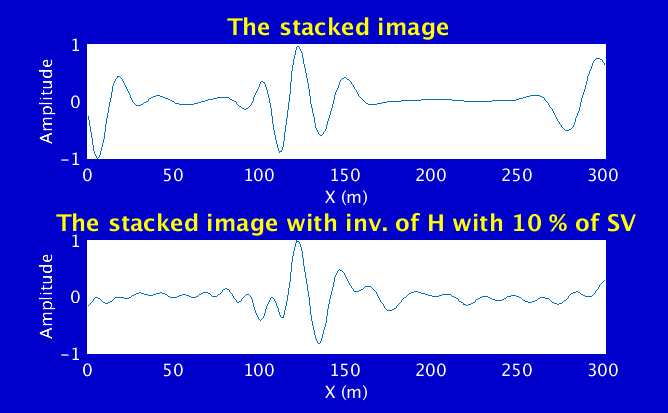 Outline
Introduction
Theory
Numerical tests
Conclusion
Next works
Conclusion
For a one-corner fault at near surface, the polarities of the corresponding image of NM with source-receiver at two sides of the fault are opposite.  
The energy of one-shot NM images  for different buried one-corner faults at the same depth depends on the distance between the position of source and fault.
The inverse of Hessian can balance the energy of NM image to some extent.
Outline
Introduction
Theory
Numerical tests
Conclusion
Next works
Next works
Apply LSNM to the Aqaba seismic data.

Apply LSNM to 3D problem and analyze the polarity and image energy. 

Applying this method to USArray data.
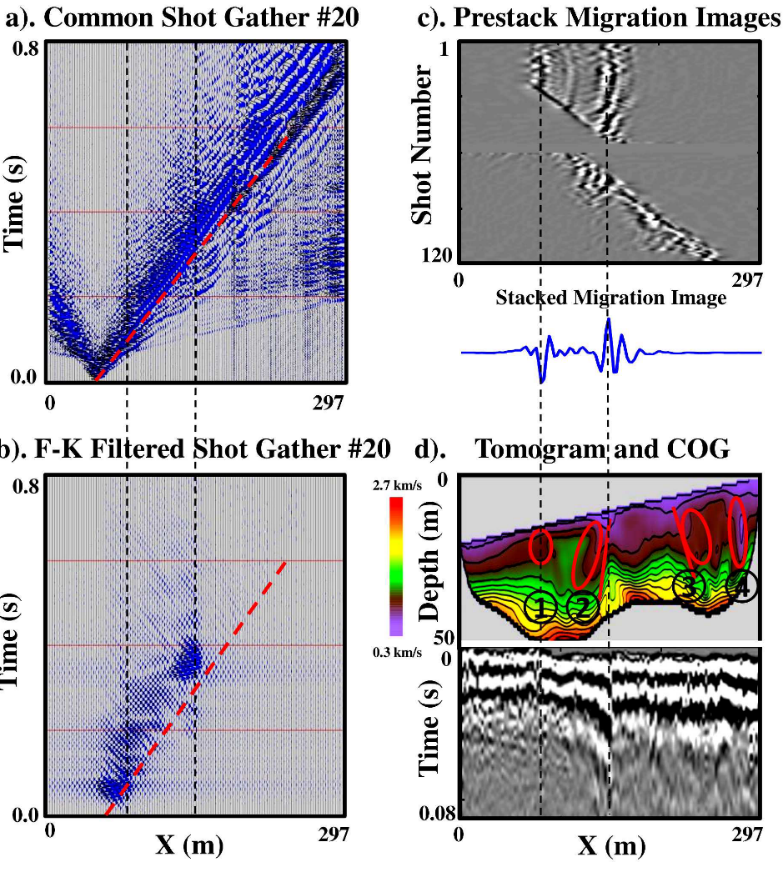 (Han Yu et.al, 2014)